Math 20-1  Chapter 4 Quadratic Equations
Teacher Notes
4.2B Solve Quadratic Equations  by  Factoring
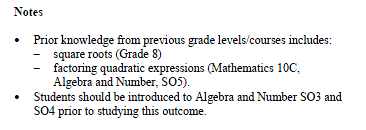 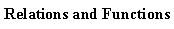 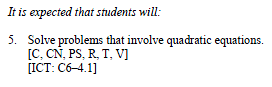 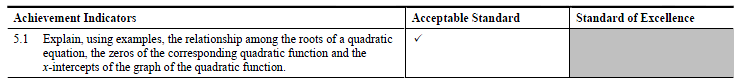 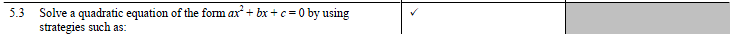 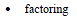 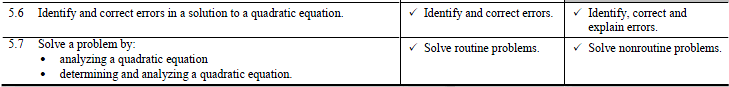 4.2B Solving Quadratic Equations by Factoring
To solve quadratic equations by factoring, apply the 
Zero Product Property which states that, if the product 
of two real numbers is zero, then one or both of the numbers 
must be zero.
Thus, if ab = 0, then either a = 0,  or  b = 0 or both equal 0.
(x – 5)(x – 1) = 0.
x = 0 or
x + 1 = 0
(x – 5)(x – 1) = 0
x – 5  = 0
or
x – 1 = 0
x = 0  or
x = -1
x =  5
or
x = 1
4.2B.1
Solving Quadratic Equations with a GCF
1.   x2 - 11x = 0
2.   10x2 + 5x = 0
x
(x
-11) = 0
5x
(2x + 1) = 0
or
x = 0
(x -11) = 0
5x = 0
or
(2x + 1) = 0
x = 0 or x = 11
x = 0
or
3.
or
or
4.2B.2
Determine the Roots of the Quadratic Equations
x2 - 11x + 24 = 0
2x2 - 6x – 56 = 0
x2 - 8x - 3x + (-8)(-3) = 0
2(x2 - 3x - 28) = 0
x(x – 8) – 3(x – 8) = 0
2(x - 7)(x + 4) = 0
(x - 8)(x - 3) = 0
(x - 7)(x + 4) = 0
(x - 8)= 0   or   (x - 3) = 0
(x - 7) = 0 or (x + 4) = 0
or
x = 8
x  = 3
or
x = 7
x  = - 4
4.2B.3
x2 + 8x + 16 = 0
Graphically
Algebraically
Graph related function
y = x2 + 8x + 16
x2 + 8x + 16 = 0
x2 + 4x + 4x+ 16 = 0
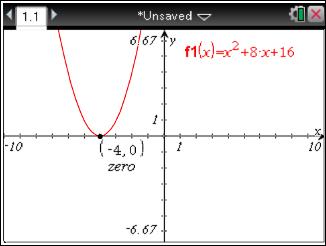 (x + 4)(x+ 4) = 0
x + 4 = 0  or    x+ 4 = 0
x = -4  or    x = -4
x = -4
Two equal real number roots.
4.2B.4
Determine the roots of the Quadratic Equations
x2 - 10x  = -16
x2 - 10x + 16 = 0
 (x - 8)(x - 2) = 0
x - 8 = 0  or x - 2 = 0
x = 8  or x = 2
(3x - 2)(x + 7) = 0
3x - 2 = 0  or  x + 7 = 0
3x2 + 19x - 14 = 0
x = -7
or
x2 + 8x = 0
x(x + 8) = 0
x = 0 or x + 8 = 0
x = 0 or x = -8
4.2B.5
x 2 – 81 = 0
x2 – 36 = 0
           x2 = 36
             x  = 6 or x = -6
                                x = ± 6
x 2 + 0x – 81 = 0
(x - 9)(x + 9) = 0
(x - 9) = 0  or  (x + 9) = 0
x = ± 9
(x – 2)2 – 25 = 0
           (x - 2)2 = 25
                 x - 2 = ± 6
                       x = 2 ± 6
             x = -4  or x = 8
Determine the Roots of the Quadratic Equation
6x2 + x – 15 = 0
sum is 1
product is - 90
6x2 + 10x - 9x – 15 = 0
2x(3x + 5)
- 3(3x + 5) = 0
(3x + 5)(2x - 3) = 0
(3x + 5) = 0  or  (2x - 3) = 0
x = -5/3  or  x  = 3/2
4.2.11
Solving Quadratic Equations Involving fractions
Leading Coefficient is a Fraction:
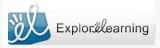 Quadratics in Factored Form
(x + 2) = 0  or
(x - 6) = 0
x = -2  or
x  = 6
4.2.12
Solving with Complex Bases
Let B = (a + 2)
(a + 2)2 + 3(a + 2) + 2 = 0
Replace (a + 2) with B.
B2 + 3B + 2 = 0
[(a + 2) + 2] [(a + 2) + 1] = 0
(B + 2)(B + 1) = 0
(a + 4)(a + 3) = 0
(a + 4) = 0  or  (a + 3) = 0
a  = -4  or  a  = -3
4.2.13
Solving a Difference of Squares
5(x+1)2 – 80 = 0
16x2 – 121 = 0
(4x)2  -  (11)2 = 0
5[ (x+1)2 – 16 ] = 0
(x+1)2 – 16  = 0 
    [ (x+1) – 4 ] [ (x+1)+ 4 ] = 0
(4x - 11)(4x + 11) = 0
(4x - 11) = 0  or  (4x + 11) = 0
[x – 3] [(x+ 5] = 0
x = ± 11/4
x = 3  or x = -5
4.2.15
Writing a Quadratic Equation With Given Roots
Write a possible quadratic equation, given the following roots:
x = -6 or x = 3
The factors are (x + 6) and (x - 3).
(x + 6)(x - 3) = 0
  x2 + 3x - 18 = 0
Is this the only equation?
4.2.17
1  Find the lengths of the two unknown sides of a triangle if the hypotenuse is 15 cm long and the sum of other two legs is 21  cm.
Let x = one side of the triangle
21 - x  will be the other side.
x2 + (21 - x)2 = (15)2
Therefore, the lengths
of the sides of the triangle
are  9 cm x  12 cm.
x2 + 441 - 42x + x2 = 225
              2x2 - 42x + 441 = 225
              2x2 - 42x + 216 = 0
           2(x2 - 21x + 108) = 0
              2(x - 9)( x - 12) = 0
              x = 9    or    x = 12
4.2.18
60
80
2.   A factory is to be built on a lot that measures 80 m by 60 m.  
      A lawn of uniform width and equal in area to the factory, must 
      surround the factory.  How wide is the strip of lawn, and 
      what are the dimensions of the factory?
Let x = the width of the strip.
x
Area of the factory:
x
x
60 - 2x
2400 = (80 - 2x)(60 - 2x)
2400 = 4800 - 280x + 4x2
         0 = 4x2 - 280x + 2400
      0 = 4(x2 - 70x + 600)
      0 = 4(x - 60)(x - 10)
      x = 60    or   x = 10
80 - 2x
x
Total area = 80 x 60
                   = 4800 m2
extraneous
Area of the factory:
Therefore, the strip is 10 m wide.
The factory is 60 m x 40 m.
= 2400 m2
4.2.19
30
20
3   A picture that measures  30 cm by 20 cm is to be surrounded by 
     a frame of uniform width and equal in area to the picture. 
     How wide is the frame, and what are the dimensions 
     of the entire framed picture?
Let x = the width of the frame
x
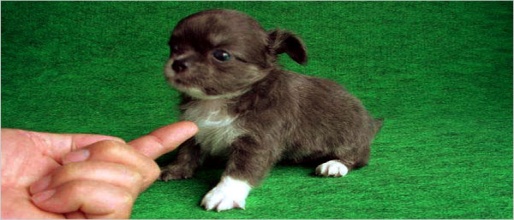 x
x
20 + 2x
1200 = (30 + 2x)(20 + 2x)
1200 = 600 + 100x + 4x2
         0 = 4x2 + 100x - 600
      0 = 4(x2 + 25x - 150)
      0 = 4(x - 5)(x + 30)
      x = 5    or   x = -30
x
30 + 2x
Total area = 30 x 20 x 2
                   = 1200 cm2
extraneous
Therefore, the frame is 5 cm wide.
The framed picture is  30 cm x 40 cm.
4.2.20
Assignment
Suggested Questions:
Page 229:
 7e,f, 8b,e,f, 9d, 
12, 13, 14, 17, 20, 22, 23, 28
4.2.21